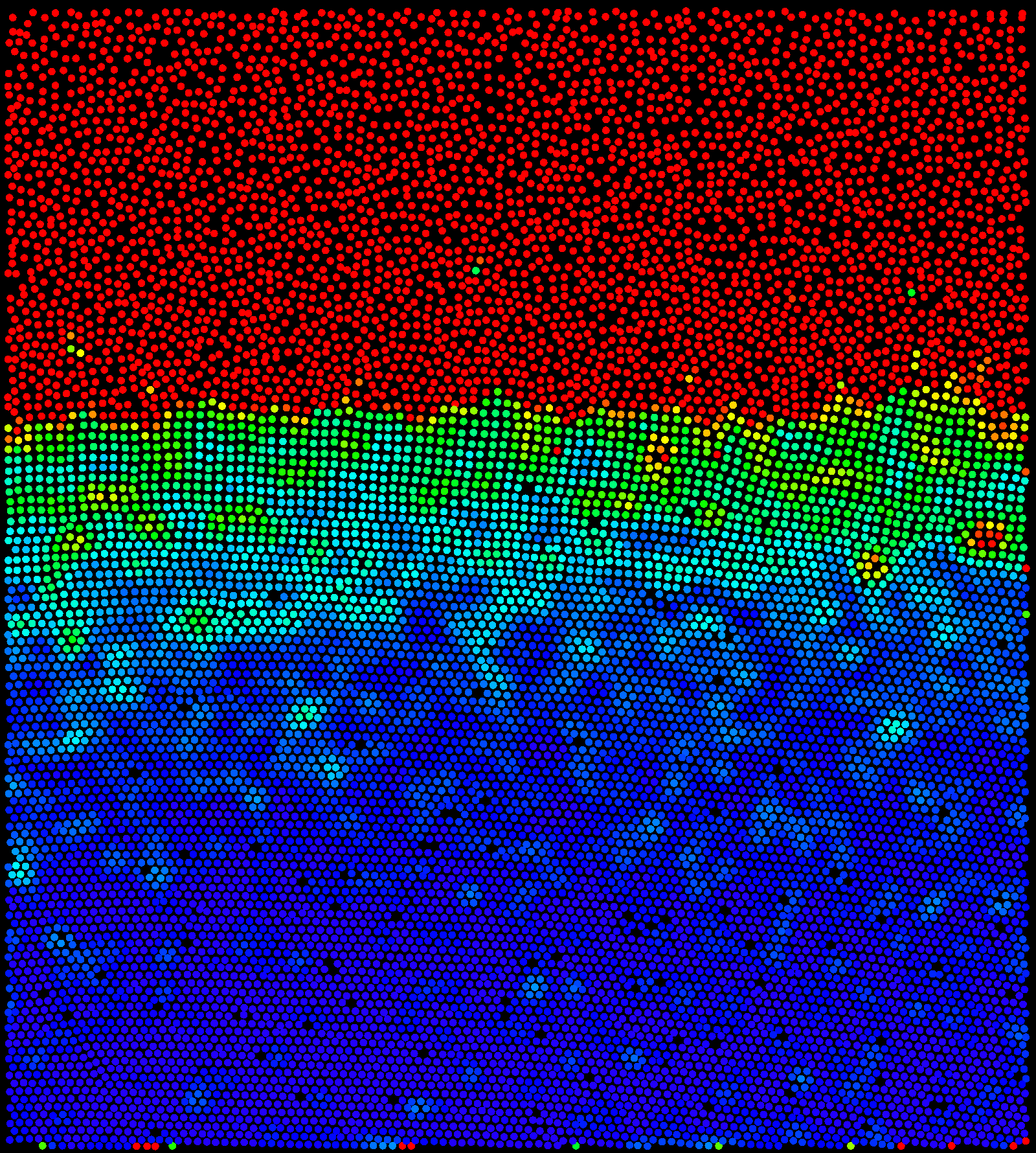 Polymorphic crystalline wetting layers on crystal surfaces
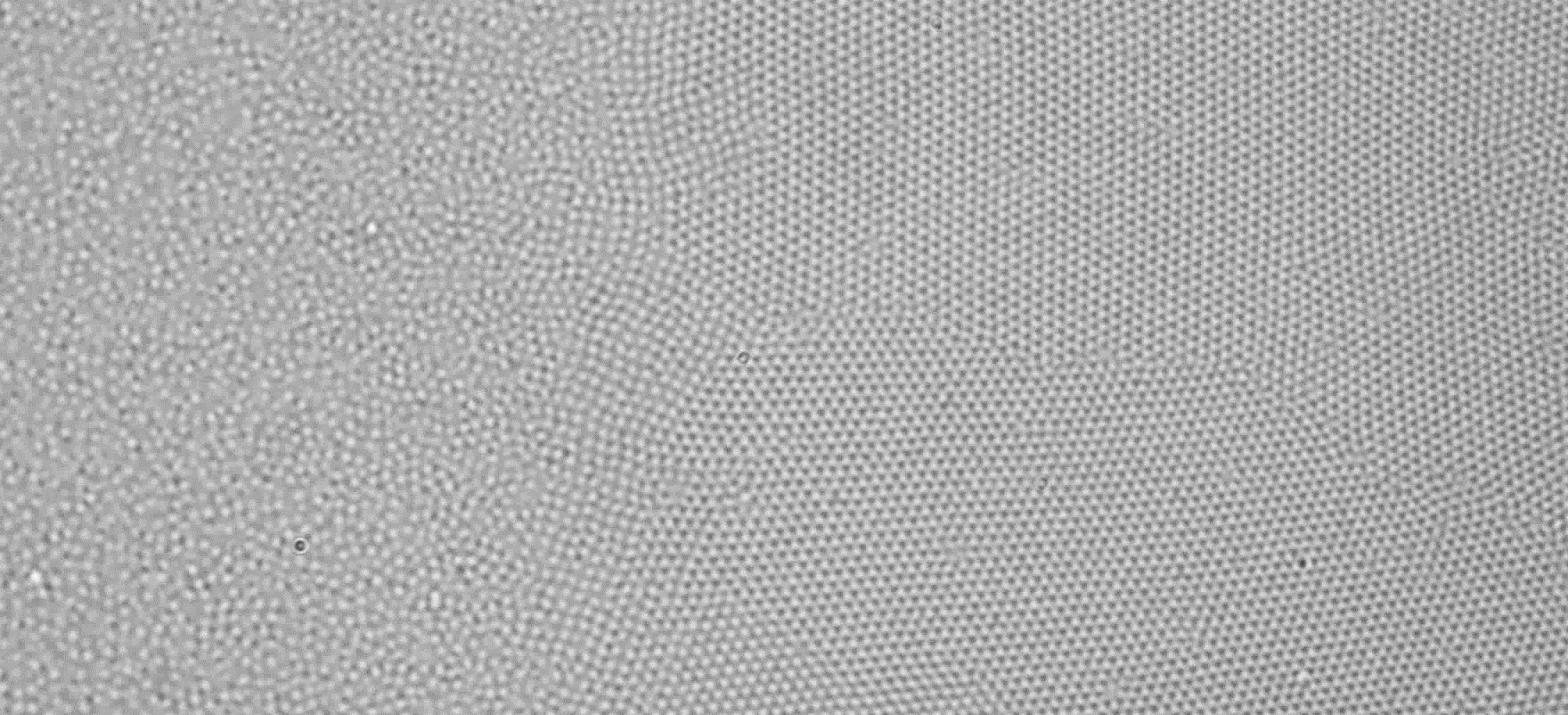 liquid
Mengmeng Li 李萌萌, Xipeng Wang 王锡朋, Bo Li 李博, Yilong Han 韩一龙
30° GB
□ lattice
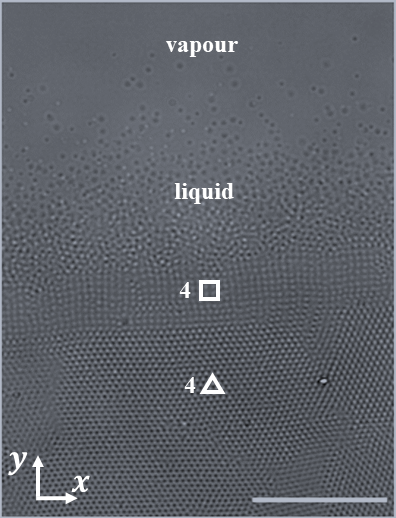 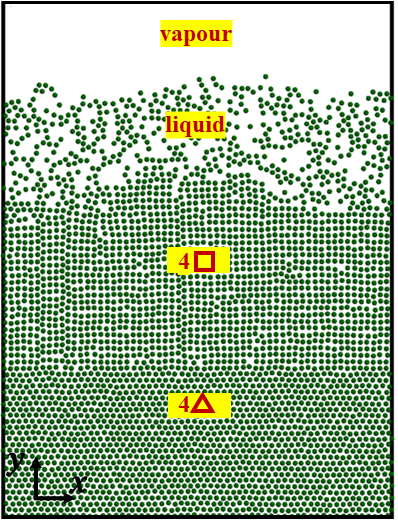 A	              B	                            C
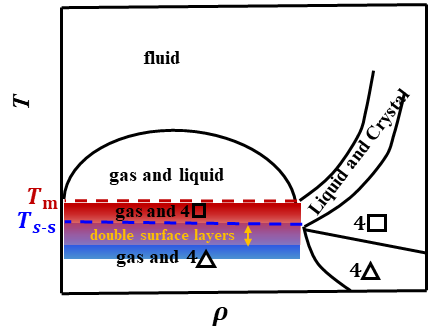 Department of Physics, Hong Kong, China
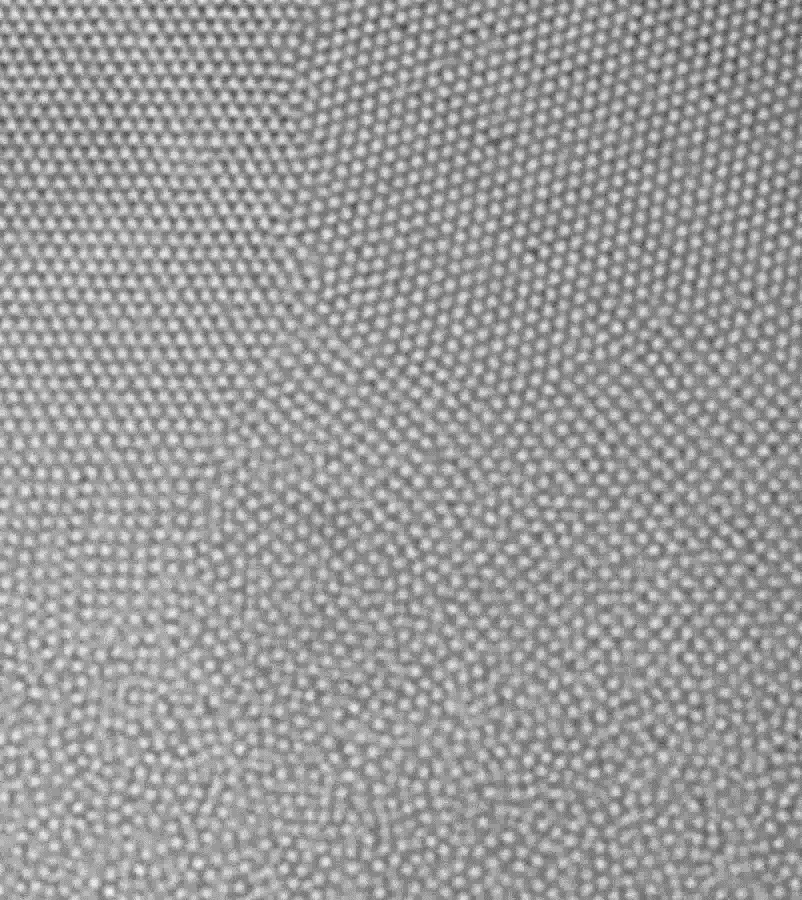 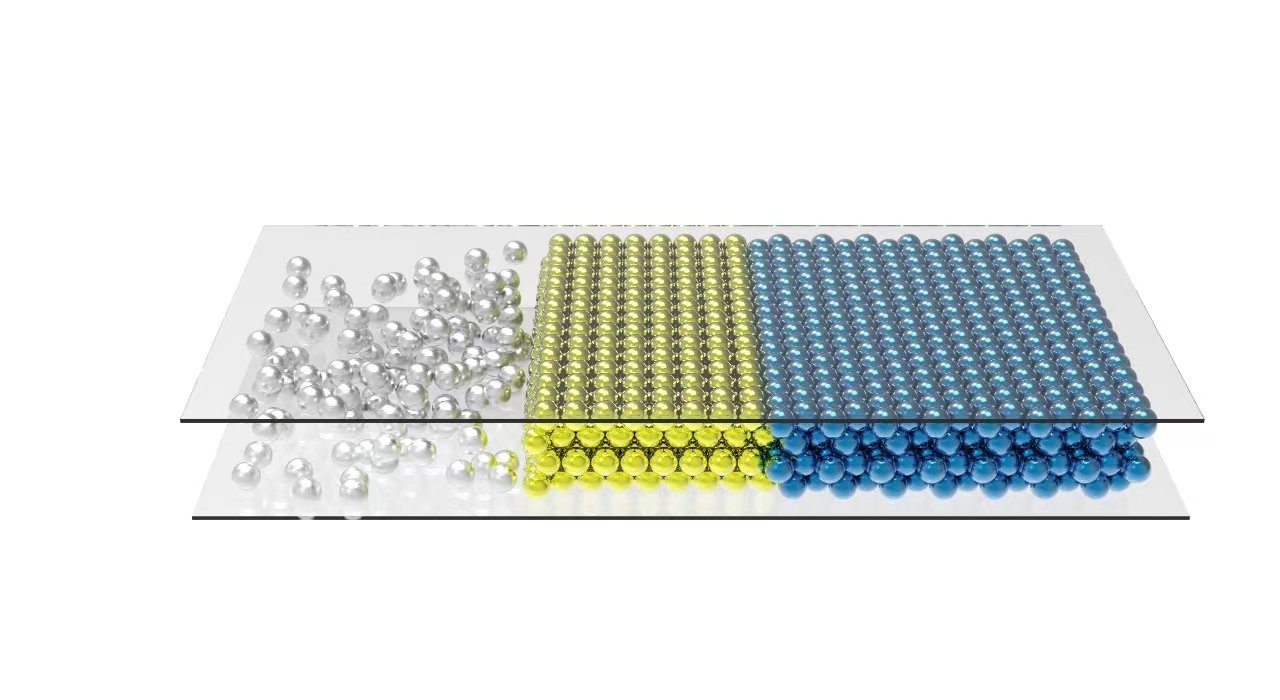 △ bulk lattice
Background: two known phenomena
Under Thermal Equilibrium
4□
4△
Premelting
Pre-solid-solid transition:
Not trivial two-phase coexistence above Tss:
20° GB
A thin layer of liquid formed on crystal surface slightly below the melting temperature 
Exist on most crystals’ surfaces 
Important in skating, glacier movement...
Conjectured by Faraday in 1842
Experimentally confirmed in 1980’s
First observation at the single-particle level 
       B. Li, F. Wang, D. Zhou, Y. Peng, R. Ni, Y. Han, Nature 531, 485 (2016)


Crystallization slightly above the freezing temperature, e.g. on a flat or commensurate substrate 
Proposed and observed in 1950-1970’s 


We propose pre-solid-solid transition: A polymorphic crystalline wetting layer on crystal surfaces slightly before reaching the solid-solid transition
Example: If a diamond’s surface could form a thin layer of
    graphite before reaching their solid–solid transition 
    temperature, then it will be a pre-solid–solid transition. 
Observed it in colloid experiment and simulation 
Colloid: Micron-sized particles dispersed in liquid; Good model system for phase transition studies  because particles’ thermal motions can be imaged and tracked even inside 3D bulk by optical microscopy.
Phase behaviors under thermal equilibrium are well understood. 
    Thus, this discovery of a new thermal-equilibrium phenomenon is remarkable.
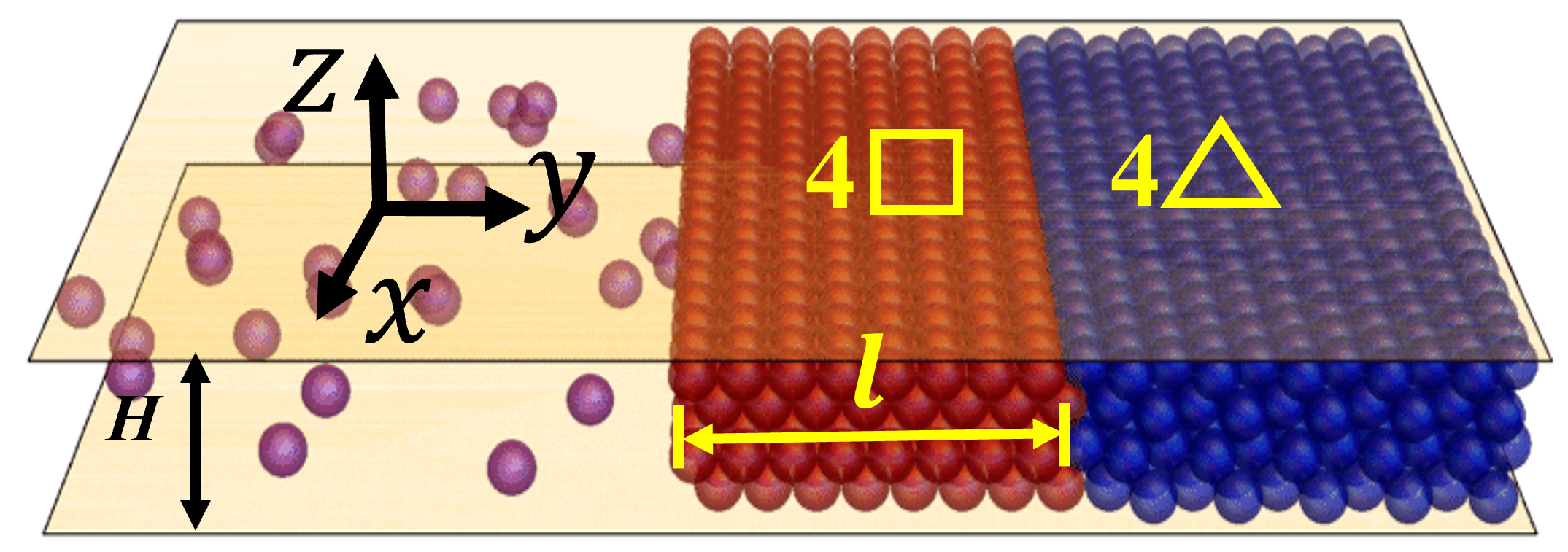 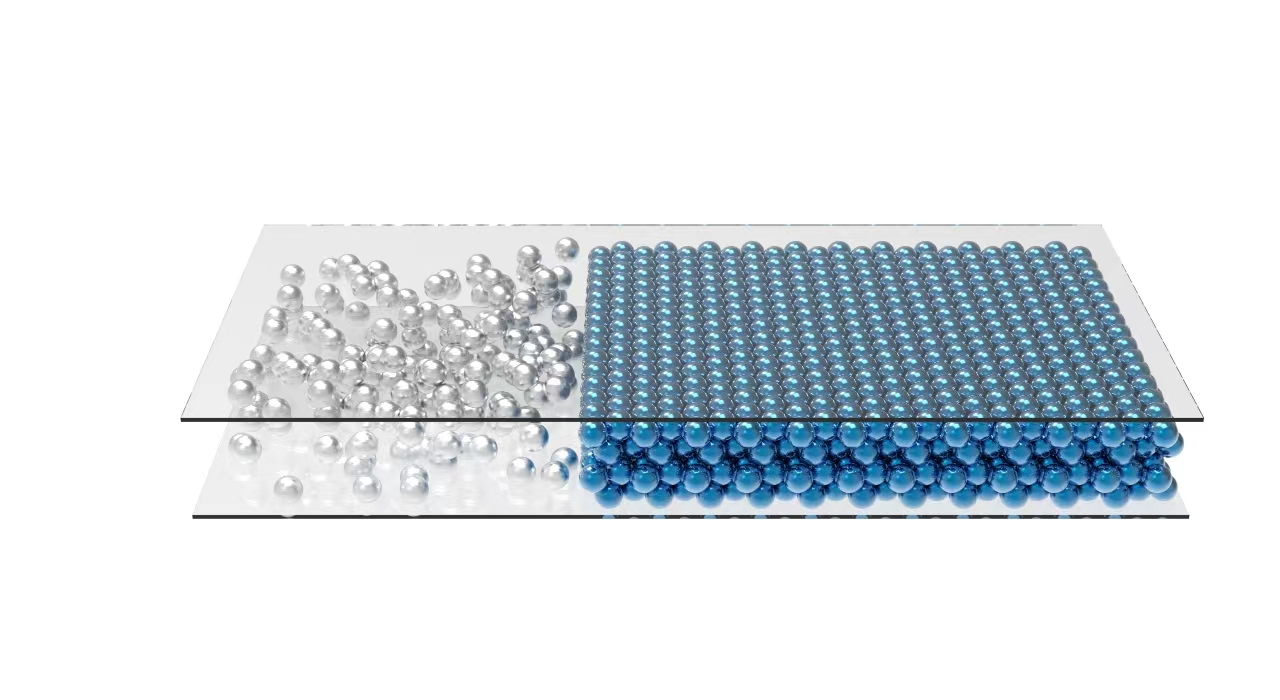 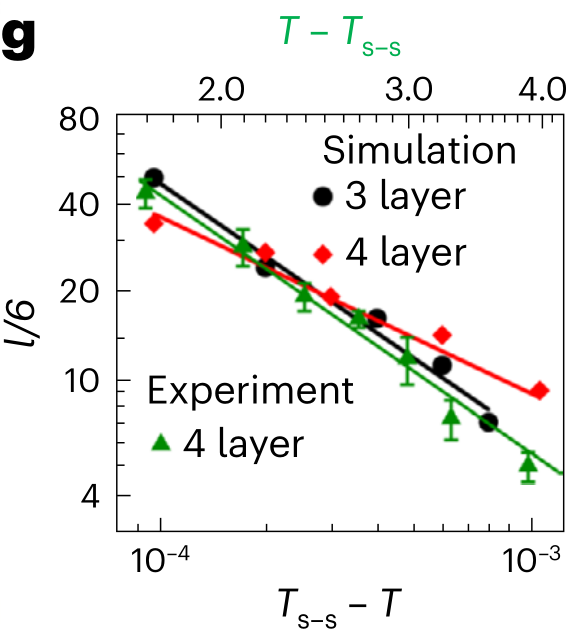 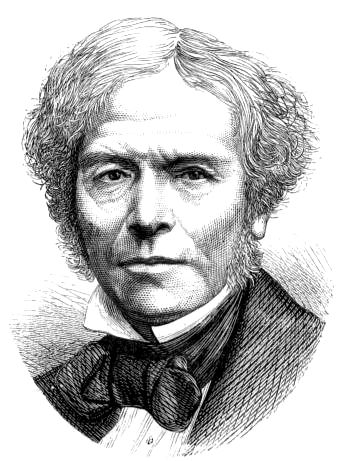 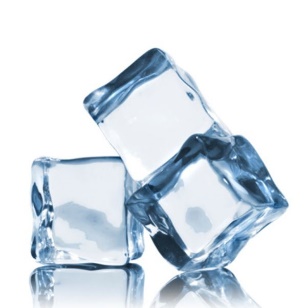 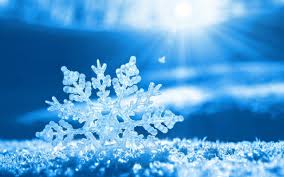 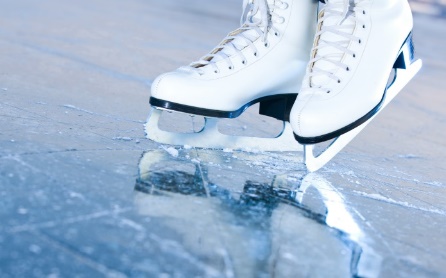 bulk
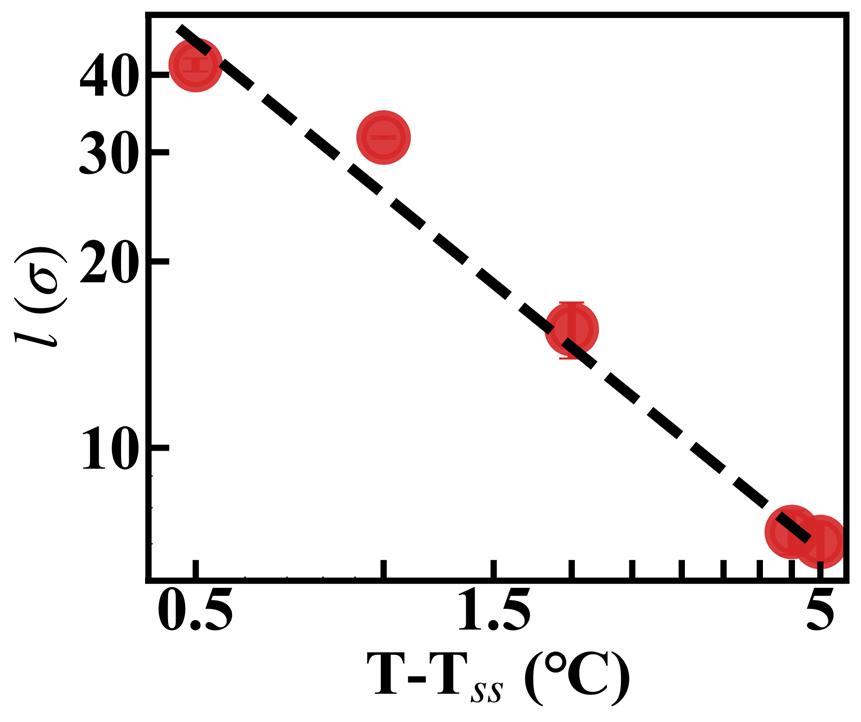 4△
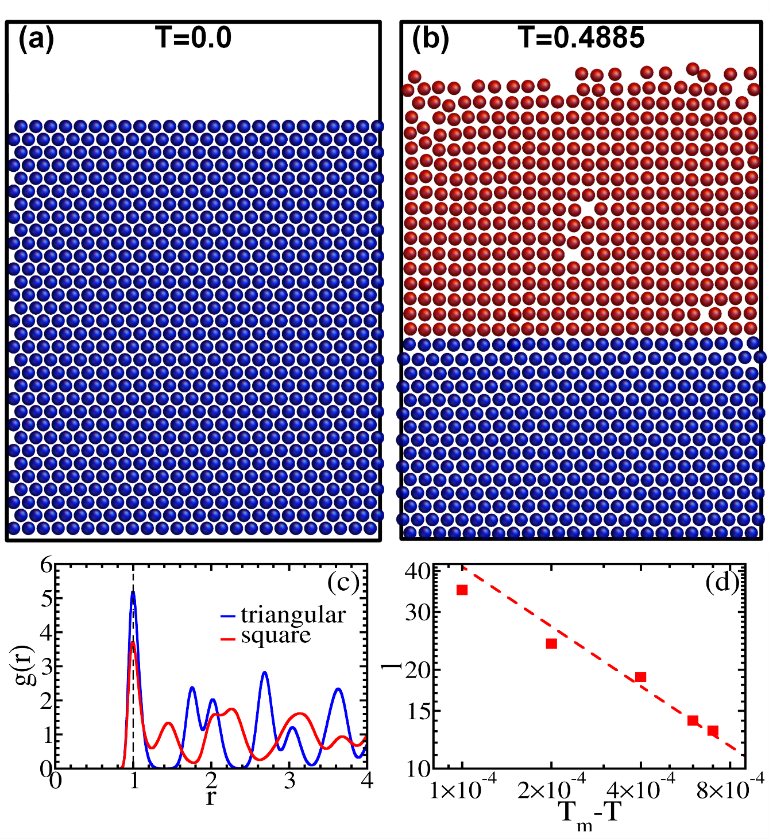 Simulation
Michael Faraday
Father of electricity
Experiment
Prefreezing
4△
Our result: a new phenomenon
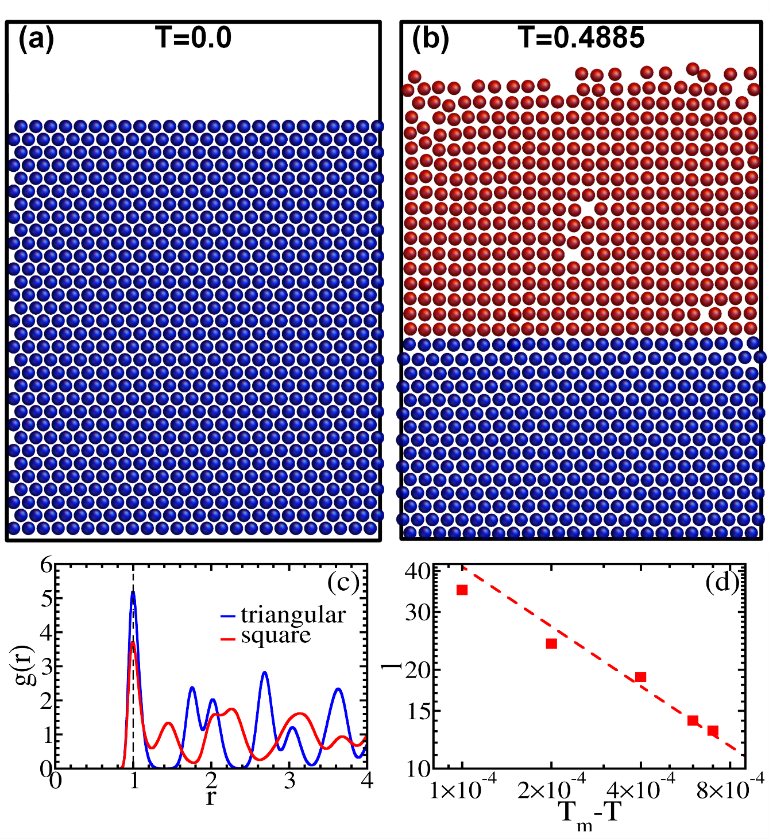 4□
4△ bulk
 incoherent interface
Mechanism:
The surface energy is lower when surface tensions  satisfy the wetting condition
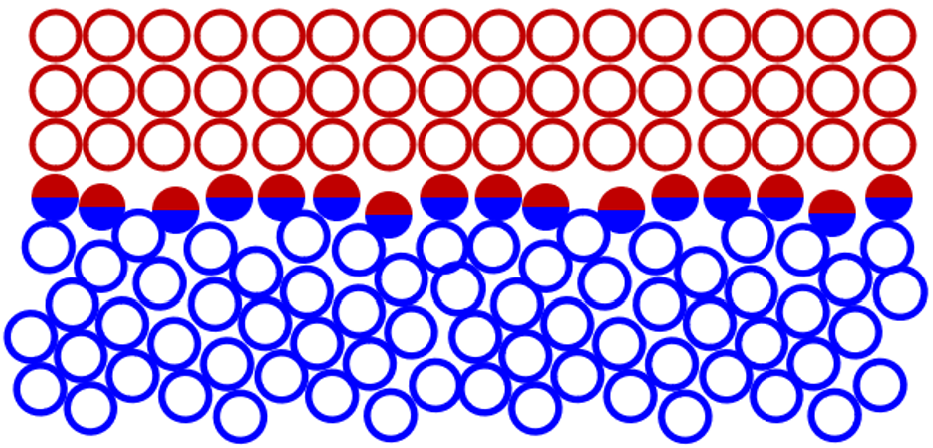 large 
liquid or vapor
□ lattice
△ lattice
liquid or vapor

△ lattice
 coherent interface
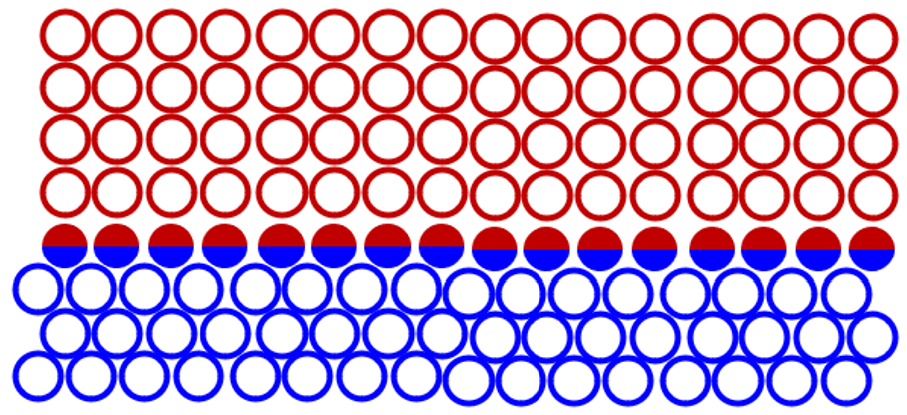   0
In non-equilibrium processes
Crystallization
Melting
Kinetics of layer growth
One-step crystallization
Two-step crystallization
diamond
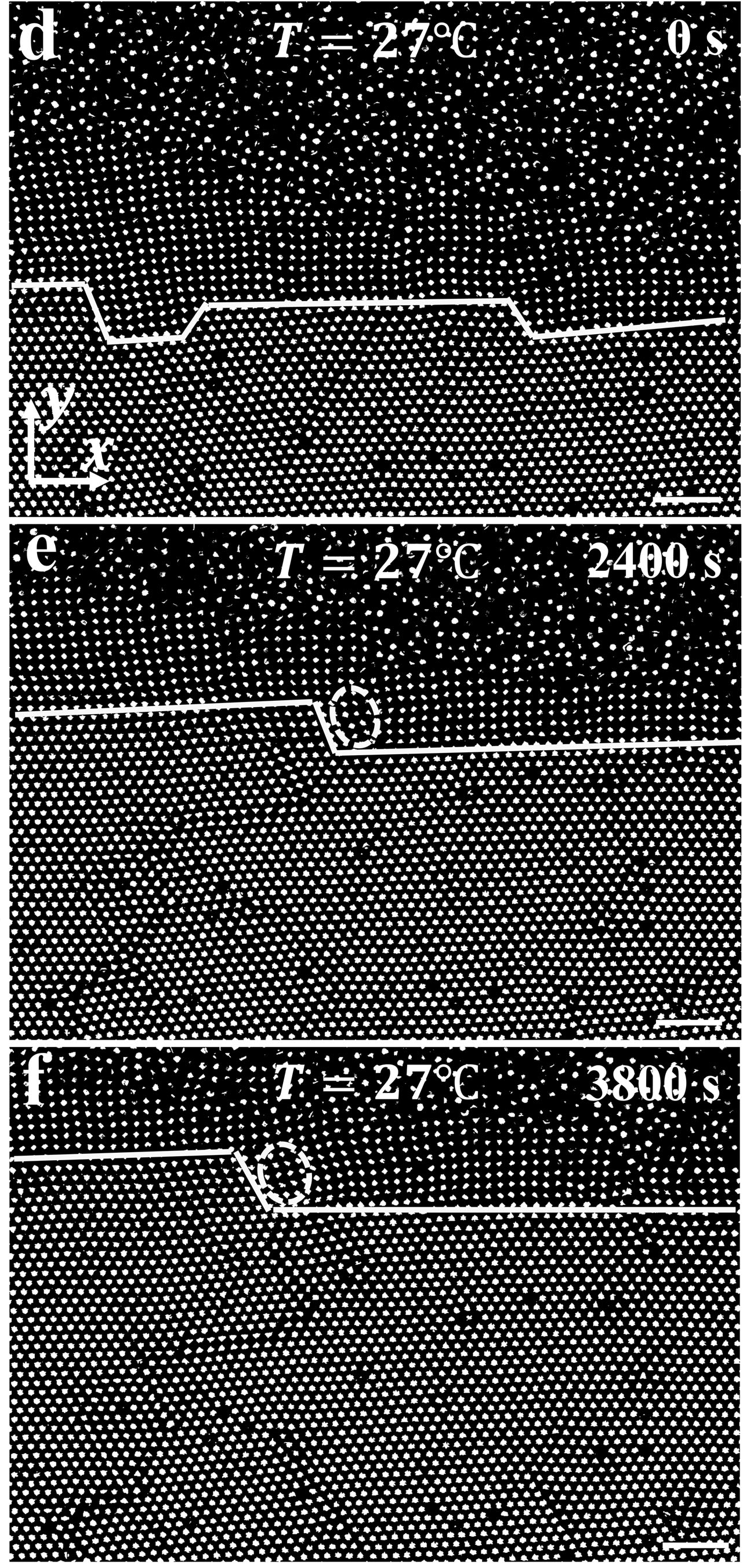 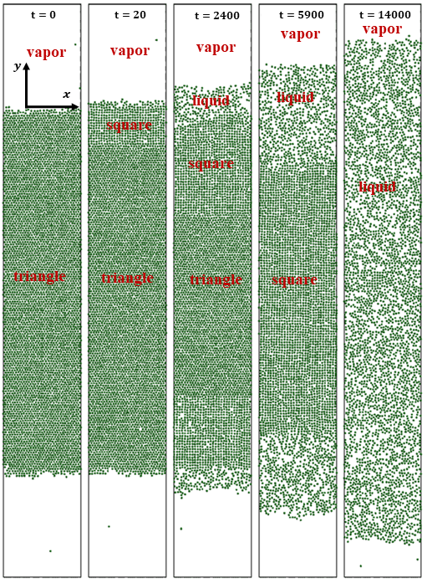 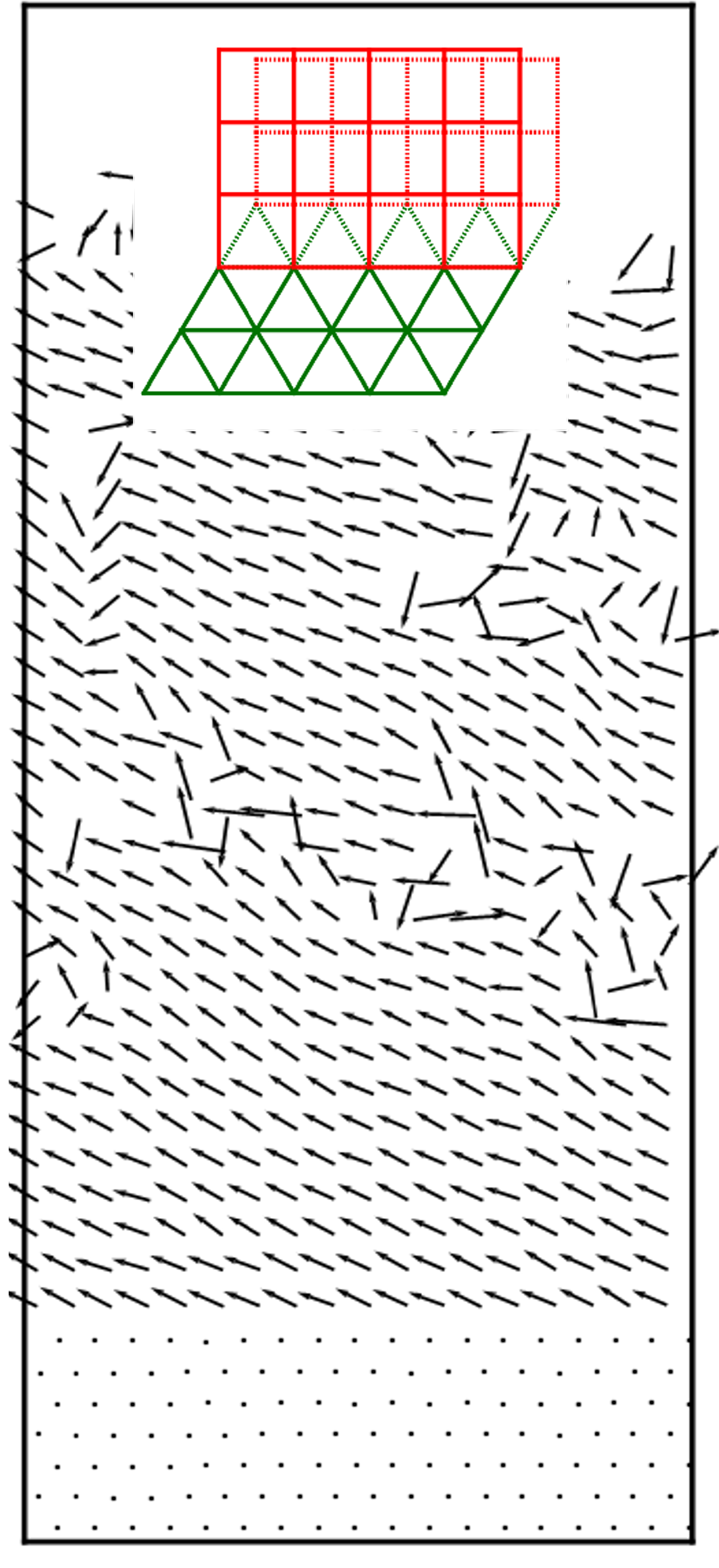 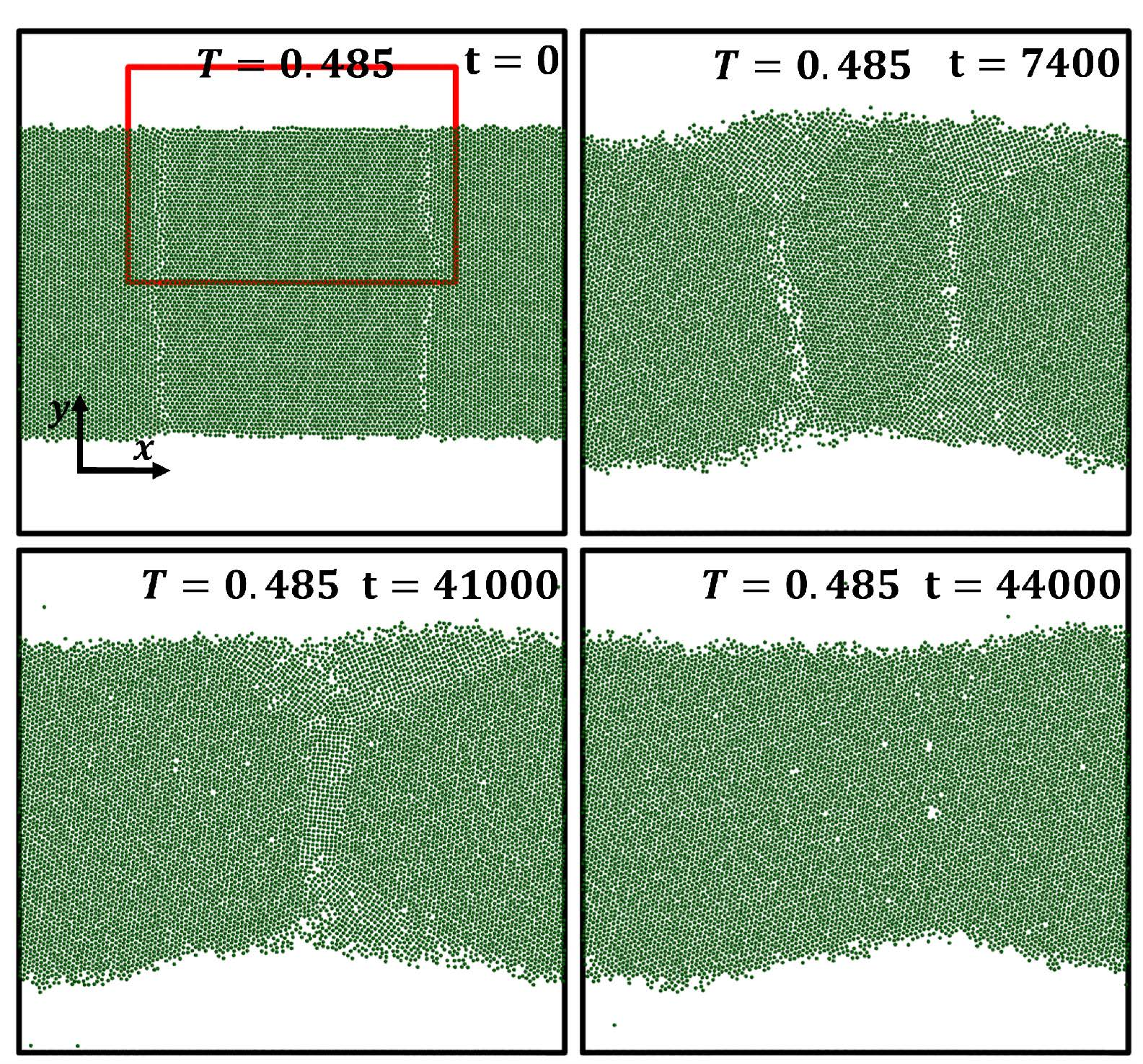 graphite?!
A   	                              B		                        E
Power law
liquid
4□
 lattice
T
Pre-ss
/ T4△-4□-liquid
T4△-liquid
T4△-4□
4△     4△
Prefreezing of 4□ during the crystallization of 4△
C	                              D		                        F
Polycrystal annealing
1. Collective row-by-row shift:
Lennard-Jones particles in simulation 
Soft pNIPAM microgels in experiment
Transient surface 4 lattice during the melting of 
4△ lattice (simulation of Lennard-Jones particles).
4 rhombic lattice
4□
4□
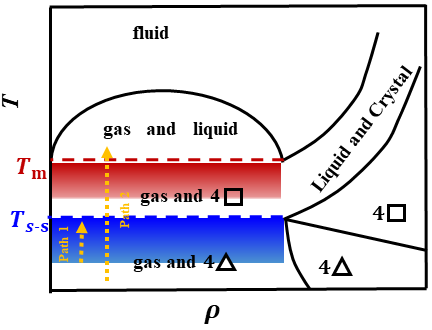 4△                4△              4△
4△                4△              4△
4△    4△
30° GB
30° GB
4□
4□
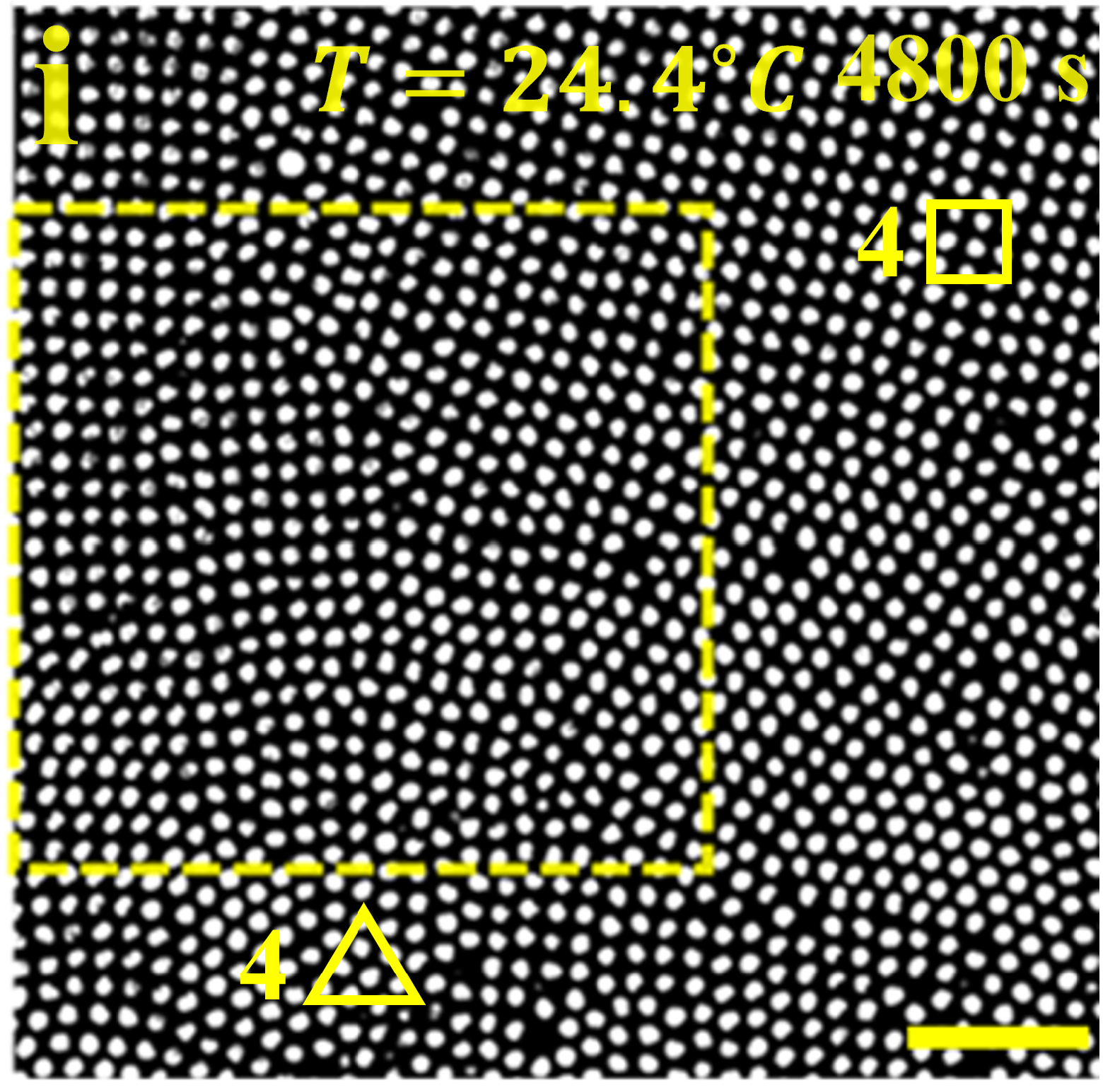 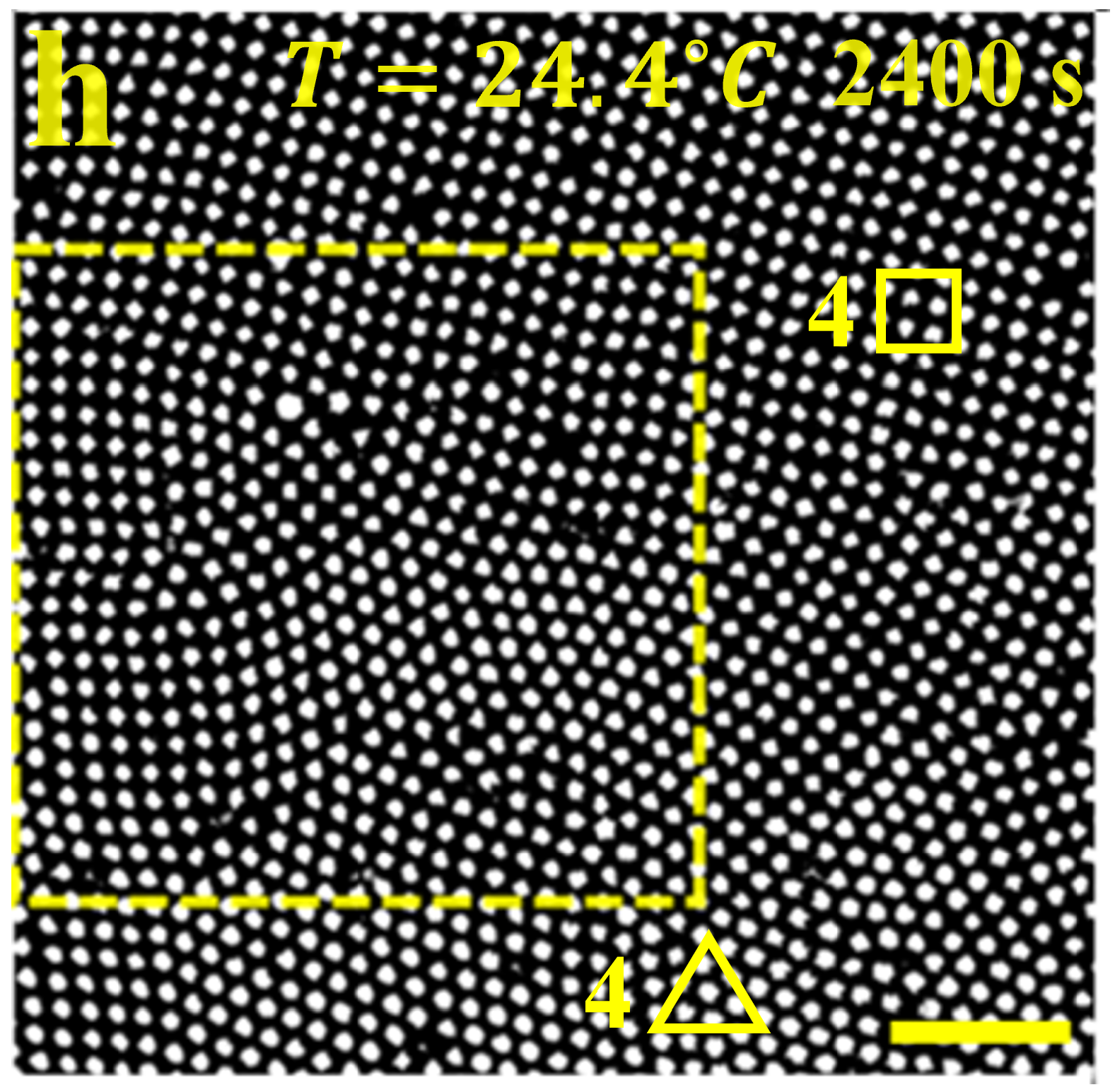 Fluid  4  4△lattice. during the 4△crystallization, the thickness of 4 maintains a constant. 
Deformed rhombic lattices (highlighted by ellipses) to maintain the coherent interface.
4□
Single 4△ lattice
4△                4□              4△
Dashed arrows in the phase diagram represent the transient pathways of melting and pre-solid-solid transitions.
2. Hard PMMA particles in experiment: 
    lattice distortion  defects 
     annealed away
4□
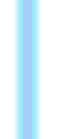 Pre-solid-solid and premelting coexistence
Simulation
Experiment
(C) Overlapped premelting (red band) and pre-solid-solid (blue band) regions in the phase diagram.
Possible atomic/molecular crystals with pre-solid-solid transition
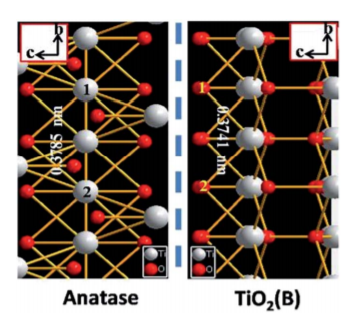 Graphite
Surface of the high-density crystal can form a lower-density polymorphic crystal if crystal-crystal interface is coherent.
Application: Guide to find novel crystal with tunable surface, useful material.
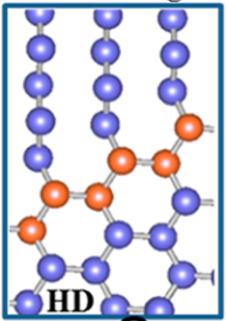 Reference: X. Wang*, B. Li*, M. Li*, Y. Han, Nature Physics 19, 700 (2023)
This work is supported by the Hong Kong Research Grants Council.
(GRF-16302720, GRF-16305822, CRF-C6061-20G)
Lonsdaleite   
(i.e. Hexagonal 
diamond)
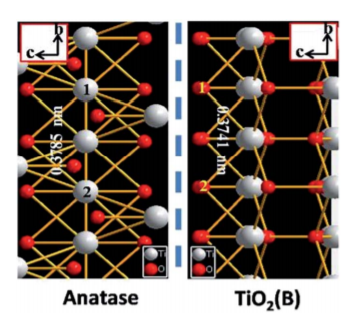 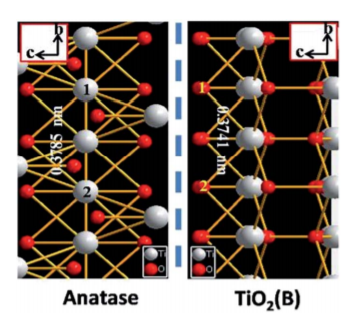 [Speaker Notes: Conclusion in abstract   sigma  diameter skating   color bar strain]